1. Coroutining
The left-to-right depth-first control of Prolog is restrictive in writing declarative programs.

Coroutining permits more complex control to be used.  However, one pitfall is that debugging becomes more difficult!

Block declaration:   

                             ?- block pred(?,?,-,-,?), pred(?,-),....  .

-     when all “-” args are uninstantiated, then predicate blocks (waits, stalls).
?    otherwise.
COSC 2P93 Prolog: Misc
1
Coroutining
%  merge 2 ordered lists of integers...

:- block merge(-, ?, -), merge(?, -, -).

merge([ ], Y, Y).
merge(X, [ ], X).
merge([H|X], [E|Y], [H|Z]) :- H < E, merge(X, [E|Y], Z).
merge([H|X], [E|Y], [E|Z]) :- H >= E, merge([H|Z], Y, Z).

merge will suspend when args 1 and 3, or args 2 and 3, are uninstantiated
COSC 2P93 Prolog: Misc
2
Coroutining
You can then call merge without regard to whether its lists are instantiated or not...

?-  merge(X,Y,M), sort([5,2,4,3], X), sort([6,3,7,9], Y).

merge will suspend until both X and Y have values.
This means that goal and clause order can be (somewhat) ignored with respect to merge. This in turn permits more declarative programs.

Possible to write recursive predicates that continually awaken and suspend as their arguments become instantiated.

If blocked goals never awake,  system says they are "floundering“.
COSC 2P93 Prolog: Misc
3
Coroutining
some other coroutining builtin's:

when(Condition, Goal)    -  blocks Goal until Condition satisfied

    eg.    ?- when(X==Y, p(X,Y,T)).

freeze(?X, Goal)               -  blocks Goal until variable X is instantiated
COSC 2P93 Prolog: Misc
4
2. Concurrent & Parallel Prolog
With ongoing development of multiprocessor computers, one crucial factor is the availability of usable programming languages to exploit these machines.

Logic programming languages are ideally suited for parallel execution.

		→  Executing clauses in parallel     (OR parallelism)
		→  Executing clauses in parallel    ( AND parallelism)

parallel logic programming:   exploiting full parallelism with a pure logic program

concurrent logic programming:  restricting the parallelism of the logic program  program, usually with variable markings, unification rules, and special goals.
COSC 2P93 Prolog: Misc
5
Guards
•  a number of concurrent logic programming languages have been developed

•  form of program statements:

                            H  :-  G1,...,Gk |  B1,...,Bn.
commit
guard
Body
H1  :-  G1, G2 |  A, B, C.
 H2 :-   G3, G4 |  D, E.
 H3 :-   G5        |  F.

  All the clauses are executed in parallel.
   The guard goals in each are also executed in parallel.
   The first clause whose guard totally succeeds is then used, its body is
    executed (in parallel) and the other clauses are killed.  

•  Thus the guard acts much like the "cut".  It reduces the amount of parallelism 
  that can occur (else too much parallelism).
COSC 2P93 Prolog: Misc
6
Concurrent Prolog
Other concurrent LP languages have "flat" guards, which means that the guard goals must be system predicates (relational ops, unification, etc)

Some languages have rules for unification, for example:

unifying the head should not unify variables not defined in that clause

execution of the guard should not unify variables in the Head
COSC 2P93 Prolog: Misc
7
Example
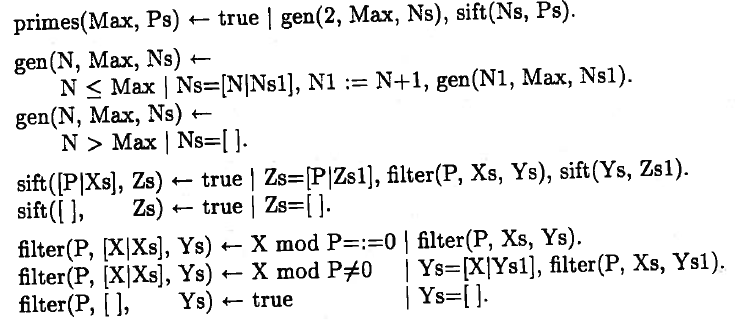 (from Concurrent Prolog v.1, MIT Press, 1987.)
COSC 2P93 Prolog: Misc
8
3. Interfacing Sicstus to the world
Real-world applications require using other systems, libraries.
Sicstus Prolog can be integrated with:
C and C++
.NET
multiple Prolog threads
WWW (via Pillow library)
processes (Linda library)
Tcl/Tk interface
Java
others
COSC 2P93 Prolog: Misc
9
Prolog and C
Can interface Prolog and C (and C can interface to almost anything...)
eg. I have interfaced my DCTG-GP system to the R library, which is a large, public domain statistics package
When my GP system needs to do some statistical analyses, I send the Prolog arrays of numbers to a C function that I’ve compiled into my Prolog system. 
The C function looks like a predicate to Sicstus.
C code has “R” library routines compiled into it. 
Does a load of number crunching, and final statistics are then loaded back into a data structure, and returned to Prolog. 
Result: fast execution of stats, and I don’t need to rewrite that code!
COSC 2P93 Prolog: Misc
10
Prolog and C
Can call C from Prolog (last slide). Can also call Prolog from C (eg. let Prolog searching solve a problem).

foreign resource: set of C functions, defined in one or more files, and installed as an atomic operation in Prolog (ie. single call to a goal)

Sicstus provides utilities to convert between C data and Prolog data structures

Standalone programs create executable C modules that Sicstus will access, and executable Prolog that C program can call.
COSC 2P93 Prolog: Misc
11
Prolog code (to be called by C)
connected(From, From, [From], _)  :-   !.		% Graph searching with visited list
connected(From, To, [From| Way], Been)  :-
	( no_stop(From, Through) 
	  ; no_stop(Through, From) ),
	not_been_before(Been, Through),
	connected(Through, To, Way, Been).

no_stop(’Stockholm’, ’Katrineholm’).
no_stop(’Stockholm’, ’Vasteras’).
(etc.)

not_been_before(Way, _)   :-  var(Way), !.
not_been_before([Been| Way], Am) :-
	Been \== Am,
	not_been_before(Way, Am).
COSC 2P93 Prolog: Misc
12
C program (excerpt)
/* Create the three arguments to connected/4. */
SP_put_string(from = SP_new_term_ref(), "Stockholm");
SP_put_string(to = SP_new_term_ref(), "Orebro");
SP_put_variable(path = SP_new_term_ref());

/* Open the query. In a development system, the query would look like:
* 		?- connected(’Stockholm’,’Orebro’,X).
*/
if (!(goal = SP_open_query(pred,from,to,path,path)))
{
	fprintf(stderr, "Failed to open query.\n");
	exit(1);
}
COSC 2P93 Prolog: Misc
13
4. Other implementations: SWI Prolog
Very portable (Windows, Linux, MaxOS)
well-maintained, solid
free
Lots of extensions
CLP
multi-threading
interfacing to Java, TCP/IP
HTML/XML

BUT... slow.
COSC 2P93 Prolog: Misc
14
SWI: graphical tracer
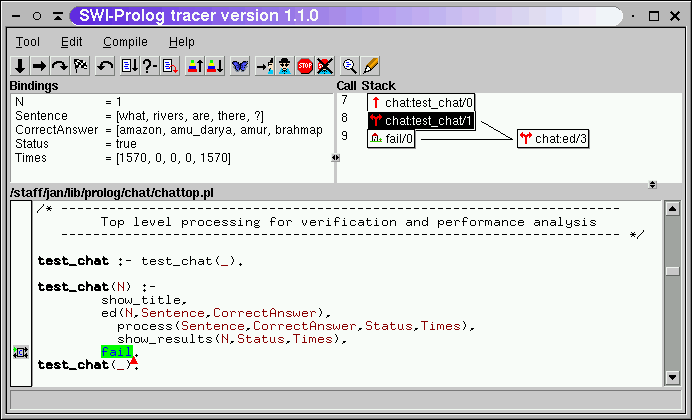 COSC 2P93 Prolog: Misc
15
SWI: graphical cross-referencer (file dependency)
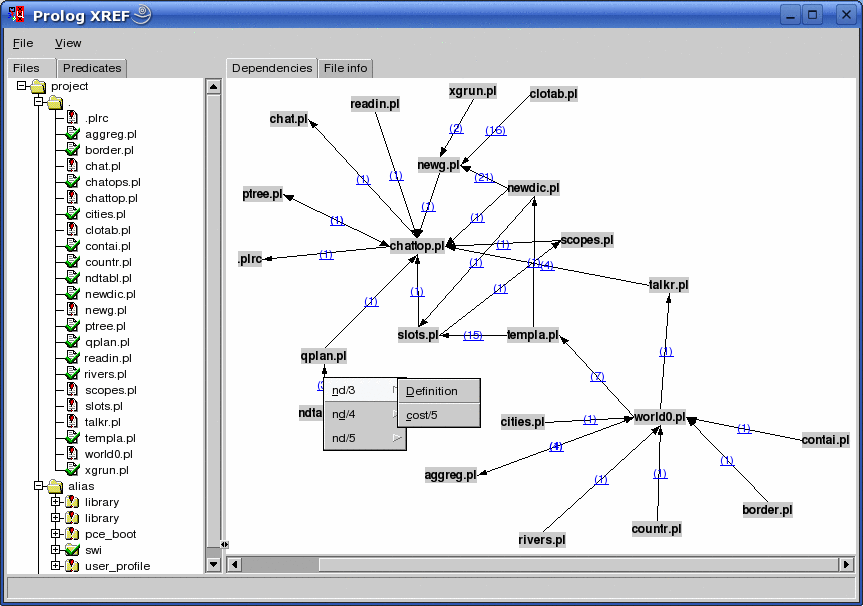 COSC 2P93 Prolog: Misc
16
Cross referencer: file info
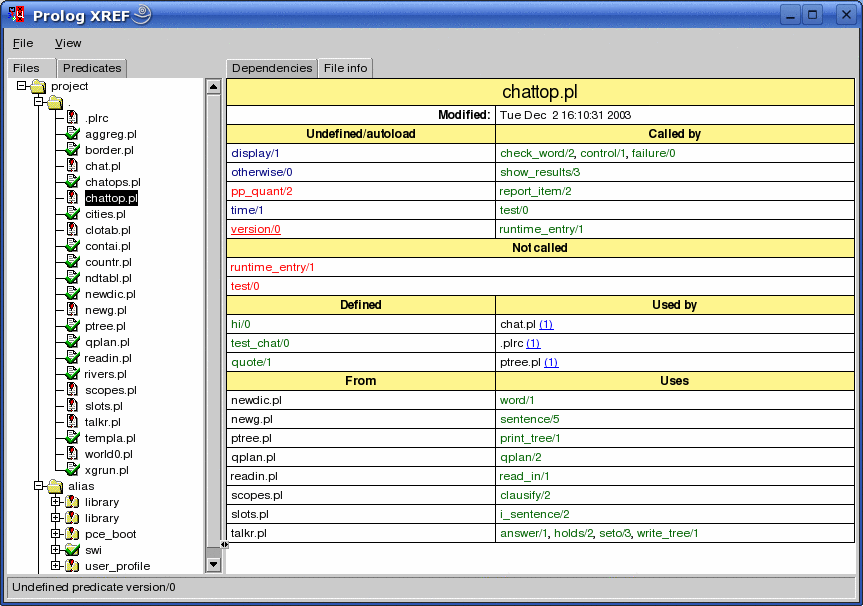 COSC 2P93 Prolog: Misc
17
Strong Typing and Prolog
Prolog as you’ve seen it has been “typeless”.
This can pose big problems. A misspelled constant might fail to unify, which can mean execution errors!
If an entire query fails erroneously, it will be noticed. 
But if a subgoal in a rule fails, it might not be seen, and can produce erroneous results elsewhere.

Types are used in programming languages for a reason: they help reduce errors!
But they don’t prevent the most important errors, eg. algorithmic (logic) errors.
COSC 2P93 Prolog: Misc
18
Other implementations: Visual Prolog
Download at: www.visual-prolog.com
Features	
GUI generation (hence “Visual” Prolog)
object orientation (more later)
strongly typed
algebraic data types (for complex data structures)
graphical development environment
Interfaces to C
and more.

Free for non-commercial use!
COSC 2P93 Prolog: Misc
19
Visual Prolog: typing
domains
	stringlist = string*.
	treetype = tree(string, treetype, treetype) ; empty.

predicates
	add_from_list : (stringlist) procedure (i).
	treeinsert : (string NewItem, treetype OldTree, treetype 	Newtree) procedure (i,i,o).
	traverse : (string TraverseOrder) procedure (i).
	preOrderTraverse : (treetype Tree) procedure (i).
	inOrderTraverse : ( treetype Tree) procedure (i).
	postOrdertraverse : (treetype Tree) procedure (i).
COSC 2P93 Prolog: Misc
20
Visual Prolog: Object Orientation
predicates
	onTreesCreate : window::menuItemListener.
clauses
	onTreesCreate(_Source, _MenuTag) :-
		classtree::add_from_list(["F", "B", "G", "A", "D", "I", "C", "E"]),
		stdIO::write("Tree has been created"), stdIO::nl.

predicates
	onTreesTraversePreorder : window::menuItemListener.
clauses
	onTreesTraversePreorder(_Source, _MenuTag) :-
		classtree::traverse("preorder").
COSC 2P93 Prolog: Misc
21
Visual Prolog: GUI
predicates
	onMessagesAsk2 : window::menuItemListener.
clauses
	onMessagesAsk2(_Source, _MenuTag) :-
		ButtonPressed = ask("This is the question", ["Button0", "Button1", "Button2"]),
	note("You pressed button number ...", tostring(ButtonPressed)).
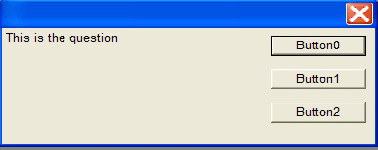 COSC 2P93 Prolog: Misc
22
Other Prolog implementations
http://en.wikipedia.org/wiki/Comparison_of_Prolog_implementations

Benchmarks
http://www.mercury.csse.unimelb.edu.au/information/bench/ratios.html (see local copy)
http://yieldprolog.sourceforge.net/benchmarks.html
COSC 2P93 Prolog: Misc
23
5. Prolog summary
Prolog is the most well-known and commonly used logic programming language.
Strengths:
Efficient implementation on current hardware
lots of extensions
large user base
Weaknesses:
pure logic is weak: need messy “cuts” to make thing efficient
no typing in most implementations
other libraries (CLP) needed to make it smarter
Prolog is just one example of using logic as a means for programming.
COSC 2P93 Prolog: Misc
24
The Big Picture
Prolog is just one implementation of using logic as a programming language.
The bigger goal is to make higher-level programming languages using logic, because logic is very descriptive and more “human oriented” than traditional languages.

Declarative programming ideal:  Describe what to compute, not how to compute.
COSC 2P93 Prolog: Misc
25
Other Logic Languages: Goedel
Features:
strong typing
modules
control: flexible control rule (goal selection) with delays
constraints: integers, rationals (fractions)
high-level development tools: debugging, verification, ...

http://www.scs.leeds.ac.uk/hill/GOEDEL/expgoedel.html
COSC 2P93 Prolog: Misc
26
Goedel example
MODULE      GCD.
IMPORT      Integers.
 
PREDICATE   Gcd : Integer * Integer * Integer.
Gcd(i,j,d) <- 
           CommonDivisor(i,j,d) &
           ~ SOME [e] (CommonDivisor(i,j,e) & e > d).
 
PREDICATE   CommonDivisor : Integer * Integer * Integer.
CommonDivisor(i,j,d) <-
           IF (i = 0 \/ j = 0)
           THEN
             d = Max(Abs(i),Abs(j))
           ELSE
             1 =< d =< Min(Abs(i),Abs(j)) &
             i Mod d = 0 &
             j Mod d = 0.
COSC 2P93 Prolog: Misc
27
New languages: Mercury
http://mercurylang.org/
A hybrid functional/logic programming language.
Contains pure Prolog as part of its syntax.
no extralogical Prolog stuff (but other “side effect” calls possible)
Features
purely declarative
:- pred append(list(T), list(T), list(T)). 
strong typing
:- mode append(in, in, out).
:- mode append(out, out, in).
strong determinism: indicate when preds are determinate or not
modules and interfaces
COSC 2P93 Prolog: Misc
28
Mercury
Strong typing means compiler can make advanced optimizations.
not interpreted like Prolog.

Wicked fast compared to Prolog.
(see earlier benchmarks!)
COSC 2P93 Prolog: Misc
29
Mercury example 1
:- module hello.
 :- interface.
 :- import_module io.
 :- pred main(io::di, io::uo) is det.

 :- implementation.
 main(!IO) :-
        io.write_string("Hello, World!\n", !IO).
COSC 2P93 Prolog: Misc
30
Mercury example 2: 10th Fibonacci
:- module fib.
 :- interface.
 :- import_module io.
 :- pred main(io::di, io::uo) is det.
 
 :- implementation.
 :- import_module int.

 :-func fib(int) = int.
 fib(N) = (if N =< 2 then 1 else fib(N - 1) + fib(N - 2)).

 main(!IO) :-
        io.write_string("fib(10) = ", !IO),
        io.write_int(fib(10), !IO),
        io.nl(!IO).
COSC 2P93 Prolog: Misc
31